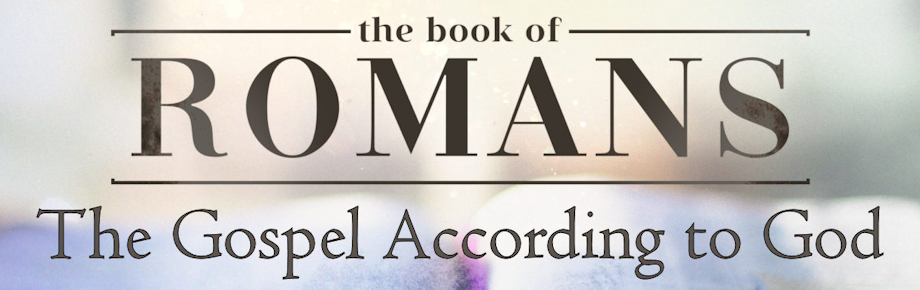 The Deluded Religionist (Part 2)
Romans 2:25-29
Sunday, April 7, 2024
Romans 2:17-24
17 But if you bear the name "Jew" and rely upon the Law and boast in God, 18 and know His will and approve the things that are essential, being instructed out of the Law, 19 and are confident that you yourself are a guide to the blind, a light to those who are in darkness, 20 a corrector of the foolish, a teacher of the immature, having in the Law the embodiment of knowledge and of the truth, 21 you, therefore, who teach another, do you not teach yourself? You who preach that one shall not steal, do you steal? 22 You who say that one should not commit adultery, do you commit adultery? You who abhor idols, do you rob temples? 23 You who boast in the Law, through your breaking the Law, do you dishonor God? 24 For "THE NAME OF GOD IS BLASPHEMED AMONG THE GENTILES BECAUSE OF YOU," just as it is written.
Romans 2:25-29
25 For indeed circumcision is of value if you practice the Law; but if you are a transgressor of the Law, your circumcision has become uncircumcision. 26 So if the uncircumcised man keeps the requirements of the Law, will not his uncircumcision be regarded as circumcision? 27 And he who is physically uncircumcised, if he keeps the Law, will he not judge you who though having the letter of the Law and circumcision are a transgressor of the Law? 28 For he is not a Jew who is one outwardly, nor is circumcision that which is outward in the flesh. 29 But he is a Jew who is one inwardly; and circumcision is that which is of the heart, by the Spirit, not by the letter; and his praise is not from men, but from God.
Three Groups of People
Depraved Humanity (Romans 1:18-32)
Deceived Moralists (Romans 2:1-16)
Deluded Religionists (Romans 2:17-29)
Jewish Teaching Concerning Circumcision
“No circumcised Jewish man will see hell.”
“Circumcision saves us from hell.”
“God swore to Abraham that no one who was circumcised would be sent to hell. Abraham sits before the gate of hell and never allows any circumcised Israelite to enter.”
Genesis 17:9-11
9 God said further to Abraham, “Now as for you, you shall keep My covenant, you and your descendants after you throughout their generations. 10 This is My covenant, which you shall keep, between Me and you and your descendants after you: every male among you shall be circumcised. 11 And you shall be circumcised in the flesh of your foreskin, and it shall be the sign of the covenant between Me and you.”
Romans 4:9-12
9 Is this blessing then on the circumcised, or on the uncircumcised also? For we say, “FAITH WAS CREDITED TO ABRAHAM AS RIGHTEOUSNESS.” 10 How then was it credited? While he was circumcised, or uncircumcised? Not while circumcised, but while uncircumcised; 11 and he received the sign of circumcision, a seal of the righteousness of the faith which he had while uncircumcised, so that he might be the father of all who believe without being circumcised, that righteousness might be credited to them, 12 and the father of circumcision to those who not only are of the circumcision, but who also follow in the steps of the faith of our father Abraham which he had while uncircumcised.”
Deuteronomy 10:15-17
15 Yet on your fathers did the LORD set His affection to love them, and He chose their descendants after them, even you above all peoples, as it is this day. 16 So circumcise your heart, and stiffen your neck no longer. 17 For the LORD your God is the God of gods and the Lord of lords, the great, the mighty, and the awesome God who does not show partiality nor take a bribe.
Jeremiah 4:3-4
3 For thus says the LORD to the men of Judah and to Jerusalem, “Break up your fallow ground, And do not sow among thorns. 4 Circumcise yourselves to the LORD And remove the foreskins of your heart, Men of Judah and inhabitants of Jerusalem, Or else My wrath will go forth like fire And burn with none to quench it, Because of the evil of your deeds.”
Jeremiah 9:25-26
25 “Behold, the days are coming,” declares the LORD, “that I will punish all who are circumcised and yet uncircumcised — 26 Egypt and Judah, and Edom and the sons of Ammon, and Moab and all those inhabiting the desert who clip the hair on their temples; for all the nations are uncircumcised, and all the house of Israel are uncircumcised of heart.”
Galatians 6:12-13
12 Those who desire to make a good showing in the flesh try to compel you to be circumcised, simply so that they will not be persecuted for the cross of Christ. 13 For those who are circumcised do not even keep the Law themselves, but they desire to have you circumcised so that they may boast in your flesh.
The dividend of circumcision (2:25)
“For indeed circumcision is of value…”

For the Jew, the physical act of circumcision was an act of obedience to God; God commanded it.
Exodus 4:24-26
24 Now it came about at the lodging place on the way that the LORD met him and sought to put him to death. 25 Then Zipporah took a flint and cut off her son’s foreskin and threw it at Moses’ feet, and she said, “You are indeed a bridegroom of blood to me.” 26 So He let him alone. At that time she said, “You are a bridegroom of blood” — because of the circumcision.
Acts 16:1-3
1 Paul came also to Derbe and to Lystra. And a disciple was there, named Timothy, the son of a Jewish woman who was a believer, but his father was a Greek, 2 and he was well spoken of by the brethren who were in Lystra and Iconium. 3 Paul wanted this man to go with him; and he took him and circumcised him because of the Jews who were in those parts, for they all knew that his father was a Greek.
Romans 2:25
For indeed circumcision [the outward sign of an inward reality] is of value if you practice the Law
James 2:17
Even so faith, if it has no works, is dead, being by itself.
Romans 2:25
For indeed circumcision is of value if you practice the Law; but if you are a transgressor of the Law, your circumcision has become uncircumcision.
Romans 9:30-33
30 What shall we say then? That Gentiles, who did not pursue righteousness, attained righteousness, even the righteousness which is by faith; 31 but Israel, pursuing a law of righteousness, did not arrive at that law. 32 Why? Because they did not pursue it by faith, but as though it were by works. They stumbled over the stumbling stone, 33 just as it is written, “BEHOLD, I LAY IN ZION A STONE OF STUMBLING AND A ROCK OF OFFENSE, AND HE WHO BELIEVES IN HIM WILL NOT BE DISAPPOINTED.”
Romans 10:3
For not knowing about God’s righteousness and seeking to establish their own, they did not subject themselves to the righteousness of God.
The demands of circumcision (2:27)
So if the uncircumcised man keeps the requirements of the Law, will not his uncircumcision be regarded as circumcision?

Because by the works of the Law no flesh will be justified (will be regarded as right) in His sight…(Romans 3:20)
Deuteronomy 10:3; Jeremiah 4:4
So circumcise your heart, and stiffen your neck no longer. 

Circumcise yourselves to the LORD And remove the foreskins of your heart, Men of Judah and inhabitants of Jerusalem, Or else My wrath will go forth like fire And burn with none to quench it, Because of the evil of your deeds.
Galatians 5:2-6
2 Behold I, Paul, say to you that if you receive circumcision, Christ will be of no benefit to you. 3 And I testify again to every man who receives circumcision, that he is under obligation to keep the whole Law. 4 You have been severed from Christ, you who are seeking to be justified by law; you have fallen from grace. 5 For we through the Spirit, by faith, are waiting for the hope of righteousness. 6 For in Christ Jesus neither circumcision nor uncircumcision means anything, but faith working through love.
The demands of circumcision (2:27)
And he who is physically uncircumcised, if he keeps the Law, will he not judge you who through having the letter of the Law and circumcision are a transgressor of the Law?
Matthew 8:8-10
8 But the centurion said, “Lord, I am not worthy for You to come under my roof, but just say the word, and my servant will be healed. 9 For I also am a man under authority, with soldiers under me; and I say to this one, ‘Go!’ and he goes, and to another, ‘Come!’ and he comes, and to my slave, ‘Do this!’ and he does it.” 10 Now when Jesus heard this, He marveled and said to those who were following, “Truly I say to you, I have not found such great faith with anyone in Israel.”
Luke 7:44-47
44 Turning toward the woman, He said to Simon, “Do you see this woman? I entered your house; you gave Me no water for My feet, but she has wet My feet with her tears and wiped them with her hair. 45 You gave Me no kiss; but she, since the time I came in, has not ceased to kiss My feet. 46 You did not anoint My head with oil, but she anointed My feet with perfume. 47 For this reason I say to you, her sins, which are many, have been forgiven, for she loved much; but he who is forgiven little, loves little.”
Luke 18:10-14
10 Two men went up into the temple to pray, one a Pharisee and the other a tax collector. 11 The Pharisee stood and was praying this to himself: ‘God, I thank You that I am not like other people: swindlers, unjust, adulterers, or even like this tax collector. 12 I fast twice a week; I pay tithes of all that I get.’ 13 But the tax collector, standing some distance away, was even unwilling to lift up his eyes to heaven, but was beating his breast, saying, ‘God, be merciful to me, the sinner!’ 14 I tell you, this man went to his house justified rather than the other; for everyone who exalts himself will be humbled, but he who humbles himself will be exalted.”
The design of circumcision (2:28-29)
28 For he is not a Jew who is one outwardly, nor is circumcision that which is outward in the flesh. 29 But he is a Jew who is one inwardly; and circumcision is that which is of the heart, by the Spirit, not by the letter; and his praise is not from men, but from God.

A. True circumcision is an internal reality (28-29a)
Matthew 12:43-45
43 Now when the unclean spirit goes out of a man, it passes through waterless places seeking rest, and does not find it. 44 Then it says, ‘I will return to my house from which I came’; and when it comes, it finds it unoccupied, swept, and put in order. 45 Then it goes and takes along with it seven other spirits more wicked than itself, and they go in and live there; and the last state of that man becomes worse than the first. That is the way it will also be with this evil generation.
The design of circumcision (2:28-29)
28 For he is not a Jew who is one outwardly, nor is circumcision that which is outward in the flesh. 29 But he is a Jew who is one inwardly; and circumcision is that which is of the heart, by the Spirit, not by the letter; and his praise is not from men, but from God.

True circumcision is an internal reality (28-29a)
True circumcision is the work of the Holy Spirit (29b)
Romans 3:20
because by the works of the Law no flesh will be justified in His sight; for through the Law comes the knowledge of sin.
Romans 7:9-11
9 I was once alive apart from the Law; but when the commandment came, sin became alive and I died; 10 and this commandment, which was to result in life, proved to result in death for me; 11 for sin, taking an opportunity through the commandment, deceived me and through it killed me.
2 Corinthians 5:17
Therefore if anyone is in Christ, he is a new creature; the old things passed away; behold, new things have come.
Deuteronomy 30:6
Moreover the LORD your God will circumcise your heart and the heart of your descendants, to love the LORD your God with all your heart and with all your soul, so that you may live.
Jeremiah 31:33
“But this is the covenant which I will make with the house of Israel after those days,” declares the LORD, “I will put My law within them and on their heart I will write it; and I will be their God, and they shall be My people.”
Jeremiah 32:38-40
38 They shall be My people, and I will be their God; 39 and I will give them one heart and one way, that they may fear Me always, for their own good and for the good of their children after them. 40 I will make an everlasting covenant with them that I will not turn away from them, to do them good; and I will put the fear of Me in their hearts so that they will not turn away from Me.”
Ezekiel 36:26-27
26 Moreover, I will give you a new heart and put a new spirit within you; and I will remove the heart of stone from your flesh and give you a heart of flesh. 27 I will put My Spirit within you and cause you to walk in My statutes, and you will be careful to observe My ordinances.
The design of circumcision (2:28-29)
28 For he is not a Jew who is one outwardly, nor is circumcision that which is outward in the flesh. 29 But he is a Jew who is one inwardly; and circumcision is that which is of the heart, by the Spirit, not by the letter; and his praise is not from men, but from God.

True circumcision is an internal reality (28-29a)
True circumcision is the work of the Holy Spirit (29b)
True circumcision results in praise (29c)
1 Samuel 16:7
for God sees not as man sees, for man looks at the outward appearance, but the LORD looks at the heart.
Romans 8:3-4
3 For what the Law could not do, weak as it was through the flesh, God did: sending His own Son in the likeness of sinful flesh and as an offering for sin, He condemned sin in the flesh, 4 so that the requirement of the Law might be fulfilled in us, who do not walk according to the flesh but according to the Spirit.
Romans 5:8-9
8 But God demonstrates His own love toward us, in that while we were yet sinners, Christ died for us. 9 Much more then, having now been justified by His blood, we shall be saved from the wrath of God through Him.
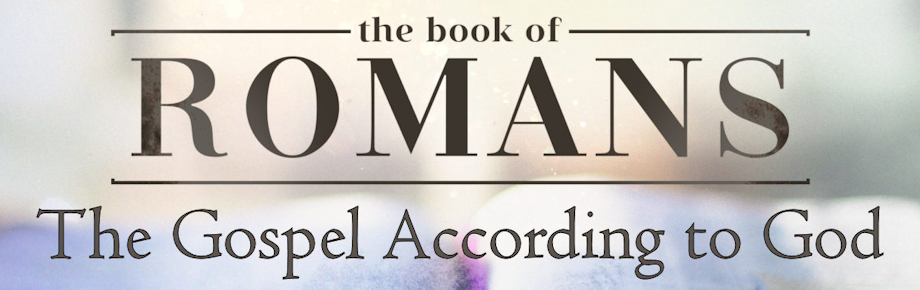 The Deluded Religionist (Part 2)
Romans 2:25-29
Sunday, April 7, 2024